Unigênito
“Único gerado” ou “Único”?
Questão: Por qual motivo vocês afirmam que a palavra “unigênito” significa “único gerado” quando ela realmente significa “único”? Vocês não estão torcendo o significado da palavra para favorecerem seus próprios pensamentos?
Resposta: Essa objeção é muito fácil de ser respondida se nós permitirmos a Bíblia falar por si somente. 

A palavra grega ‘monogenes’ (número 3439 na Concordância de Strong) é traduzida na Bíblia King James (Versão do Rei Tiago) como “unigênito”.
 
Podemos encontrar essa palavra em João 3:16.
Podemos encontrar essa palavra em João 3:16.

“Porque Deus amou o mundo de tal maneira que deu o seu Filho unigênito, para que todo aquele que nele crê não pereça, mas tenha a vida eterna.” João 3:16.
Um exame casual do uso bíblico desta palavra vai revelar o que ela significa.

Esta palavra foi usada nove vezes no Novo Testamento. Vamos listar todos os versos e examiná-los para ver o que a palavra significa.
Em três dos nove versículos, a palavra “monogenes” não pode significar outra coisa senão “único gerado”:
“E, quando chegou perto da porta da cidade, eis que levavam um defunto, filho único de sua mãe, que era viúva; e com ela ia uma grande multidão da cidade.” Lucas 7:12.
“Porque tinha uma filha única, quase de doze anos, que estava à morte. E indo ele, apertava-o a multidão.” Lucas 8:42.
“E eis que um homem da multidão clamou, dizendo: Mestre, peço-te que olhes para meu filho, porque é o único que eu tenho.” Lucas 9:38.
Nos versos acima, a palavra “monogenes” significa claramente “único gerado” e não “único”.
Isso é confirmado pelo significado real da palavra em si. 
De acordo com a concordância de Strong, a palavra “monogenes” é composta de duas palavras separadas: “monos” e “ginomai”. Ela diz:

“3439... Monogenes... a partir de 3441 e 1096; Único-nascido, i.e. único – somente (nascido, criança) (James String, LL.D., STD, A Nova Concordância de Strong Exaustiva da Bíblia, Novo Dicionário Conciso  de Strong das palavras do Testamento grego, página 59).
Isso é confirmado pelo significado real da palavra em si. 
De acordo com a concordância de Strong, a palavra “monogenes” é composta de duas palavras separadas: “monos” e “ginomai”. Ela diz:

“3439... Monogenes... a partir de 3441 e 1096; Único-nascido, i.e. único – somente (nascido, criança) (James String, LL.D., STD, A Nova Concordância de Strong Exaustiva da Bíblia, Novo Dicionário Conciso  de Strong das palavras do Testamento grego, página 59).
O seguinte versículo é usado pelos teólogos para ensinar que a palavra “monogenes” significa “único”:



“Pela fé ofereceu Abraão a Isaque, quando foi provado; sim, aquele que recebera as promessas ofereceu o seu unigênito.” Hebreus 11:7.
Temos visto a partir de outros versículos que a palavra “monogenes” significa, claramente, “único gerado”. Em nenhum dos outros textos citados a palavra tem o sentido de “único”. A razão deles utilizarem Hebreus 11:17 é devido ao fato de que Abraão teve mais de um filho, por isso, eles concluem que Isaque não pode ser o único gerado de Abraão. Porém, o que está sendo ignorado é o fato de que Abraão teve apenas um filho de sua esposa Sara. Isaque é o único gerado (“unigênito”) da promessa. Ele era o único filho gerado de Abraão por uma promessa divina especial.
Até agora, todos os casos citados, a palavra "unigênito" (monogenes) tem sido usada com o sentido de nascimento, significando “único gerado”.

Por que, então, quando se trata de Jesus, a palavra deve ter outro significado? Se assim fosse, esse não seria um estudo consistente da Bíblia.
Aqui estão cinco versos que usam a palavra “monogenes” para se referir a Jesus Cristo:
“E o Verbo se fez carne, e habitou entre nós, e vimos a sua glória, como a glória do unigênito do Pai, cheio de graça e de verdade.” João 1:14.
“Deus nunca foi visto por alguém. O Filho unigênito, que está no seio do Pai, esse o revelou.” João 1:18.
“Porque Deus amou o mundo de tal maneira que deu o seu Filho unigênito, para que todo aquele que nele crê não pereça, mas tenha a vida eterna.” João 3:16.
“Nisto se manifestou o amor de Deus para conosco: que Deus enviou seu Filho unigênito ao mundo, para que por ele vivamos.” 1João 4:9.
Quando permitimos que a Bíblia seja sua própria intérprete torna-se muito fácil de entender. Cristo é o "unigênito" Filho de Deus. Isso, sem dúvida, o torna único. Não há outro ser em todo o universo que foi "gerado" por Deus como Cristo foi. Este é o ponto que João está tentando enfatizar quando ele se refere a Cristo pela palavra "monogenes".
Além disso, com a compreensão correta da palavra, podemos harmonizar o Novo Testamento com o que o Antigo Testamento diz em Provérbios 8: 22-25.
“O Senhor me possuiu no princípio de seus caminhos, desde então, e antes de suas obras. Desde a eternidade fui ungida, desde o princípio, antes do começo da terra. Quando ainda não havia abismos, fui gerada, quando ainda não havia fontes carregadas de águas. Antes que os montes se houvessem assentado, antes dos outeiros, eu fui gerada.” Provérbios 8:22 a 25.
Veja o que a irmã Ellen Gould White afirmou:

"O Soberano do Universo não estava só em Sua obra de beneficência. Tinha um companheiro - um cooperador que poderia apreciar Seus propósitos, e participar de Sua alegria ao dar felicidade aos seres criados. "No princípio era o Verbo, e o Verbo estava com Deus, e o Verbo era Deus. Ele estava no princípio com Deus." João 1:1 e 2. Cristo, o Verbo, o Unigênito de Deus, era um com o eterno Pai - um em natureza, caráter, propósito - o único ser que poderia penetrar em todos os conselhos e propósitos de Deus. "O Seu nome será: Maravilhoso Conselheiro, Deus forte, Pai da eternidade, Príncipe da paz." Isa. 9:6. Suas "saídas são desde os tempos antigos, desde os dias da eternidade". Miq. 5:2. E o Filho de Deus declara a respeito de Si mesmo: "O Senhor Me possuiu no princípio de Seus caminhos, e antes de Suas obras mais antigas. ... Quando compunha os fundamentos da Terra, então Eu estava com Ele e era Seu aluno; e era cada dia as Suas delícias, folgando perante Ele em todo o tempo". Prov. 8:22-30." Patriarcas e Profetas página 34.
Como a irmã White entendia a palavra “Unigênito”?

Como Jesus era o Filho de Deus para ela?
As seguintes palavras mostram como Jesus é o Filho de Deus:
“Uma oferta completa foi feita; porque “Deus amou tanto o mundo, que Ele deu Seu Filho Unigênito,” – não um filho pela criação, como foram os anjos, nem um filho pela adoção, como é o pecador arrependido, mas um Filho gerado na expressa imagem da pessoa do Pai, e em todo o esplendor de sua majestade e glória, um igual a Deus em autoridade, dignidade, e divina perfeição. Nele habitou toda a plenitude da Divindade corporalmente.” {Ellen Gould White, Sinais dos Tempos, 30 de Maio de 1895 parágrafo 3}.
Sinais dos Tempos, 30 de Maio de 1895
“Uma oferta completa foi feita; porque “Deus amou tanto o mundo, que Ele deu Seu Filho Unigênito,” – não um filho pela criação, como foram os anjos, nem um filho pela adoção, como é o pecador arrependido, mas um Filho gerado na expressa imagem da pessoa do Pai, e em todo o esplendor de sua majestade e glória, um igual a Deus em autoridade, dignidade, e divina perfeição. Nele habitou toda a plenitude da Divindade corporalmente.” {Ellen Gould White, Sinais dos Tempos, 30 de Maio de 1895 parágrafo 3}.
Signs of the Times, May 30, 1895.
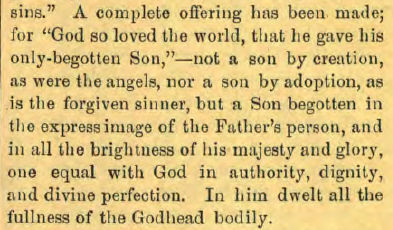 De que maneira Jesus é o Filho de Deus?
A irmã White ao explicar João 3:16 também explicou sobre a tradução correta da palavra “unigênito”.
Ela entendia que “unigênito” significava “único gerado”.

Veja as palavras dela:
“Deus...deu Seu Filho Unigênito” 
“um Filho gerado na expressa imagem da pessoa do Pai, e em todo o esplendor de sua majestade e glória”
Quando Jesus tornou-Se o Filho Unigênito de Deus?
“Uma oferta completa foi feita; porque “Deus amou tanto o mundo, que Ele deu Seu Filho Unigênito,” – não um filho pela criação, como foram os anjos, nem um filho pela adoção, como é o pecador arrependido, mas um Filho gerado na expressa imagem da pessoa do Pai, e em todo o esplendor de sua majestade e glória, um igual a Deus em autoridade, dignidade, e divina perfeição. Nele habitou toda a plenitude da Divindade corporalmente.” {Ellen Gould White, Sinais dos Tempos, 30 de Maio de 1895 parágrafo 3}.
Eu peço que você preste muita atenção 			nas seguintes palavras: “em todo o 			esplendor de sua majestade e glória”.           		A irmã White ensinou que o Filho Unigênito 		de Deus é um Filho gerado em todo o 			esplendor da majestade e glória do Pai. 
		A pergunta que eu faço é a seguinte: 
		Quando Jesus foi gerado de Maria, foi 			Ele gerado em todo o esplendor da 				majestade 	e glória do Pai?
		Isso realmente aconteceu?
Quando Jesus tornou-Se o Filho Unigênito de Deus?
“Uma oferta completa foi feita; porque “Deus amou tanto o mundo, que Ele deu Seu Filho Unigênito,” – não um filho pela criação, como foram os anjos, nem um filho pela adoção, como é o pecador arrependido, mas um Filho gerado na expressa imagem da pessoa do Pai, e em todo o esplendor de sua majestade e glória, um igual a Deus em autoridade, dignidade, e divina perfeição. Nele habitou toda a plenitude da Divindade corporalmente.” {Ellen Gould White, Sinais dos Tempos, 30 de Maio de 1895 parágrafo 3}.
A irmã White responde essa questão no 			seguinte texto:
		
	"Cristo veio, mas não no esplendor da sua		glória divina. Ele colocou de lado seu manto 		real e coroa real, revestiu Sua divindade com a 		humanidade, e veio viver sobre a terra como 		um homem entre os homens. Se ele tivesse 		vindo no poder e glória de sua divindade, os 		pecadores não poderiam ter ficado em sua 		presença sem serem destruídos. "{Ellen G. 		White, Review and herald, 13 de Setembro de 		1906 parágrafo 5}.
Quando Jesus foi gerado de Maria, foi Ele gerado em todo o esplendor da majestade e glória do Pai? Isso realmente aconteceu?
A resposta para a pergunta feita é não, porque Jesus não nasceu de Maria com todo o esplendor da majestade e glória do Pai. Em outras palavras, quando a irmã White diz que o Filho Unigênito é "um Filho gerado na expressa imagem da pessoa do Pai, e em todo o esplendor da sua majestade e glória, um igual a Deus em autoridade, dignidade e perfeição divina.“ ela não estava se referindo ao tempo em que Jesus foi gerado de Maria ou gerado dentre os mortos, pois se fosse assim os pecadores seriam destruídos pela Sua presença quando o vissem. Ela estava se referindo a um evento que teria ocorrido num momento em que Jesus poderia ser gerado em todo o esplendor da majestade e glória do Pai. Esse evento só poderia ter ocorrido no céu, antes de todas as coisas serem criadas.
Então, a irmã White acreditava que Jesus era o Filho unigênito de Deus antes de tornar-Se um homem?

“Ele era o Filho unigênito de Deus, que era um com o Pai desde o princípio. Por ele os mundos foram feitos.” {E. G. White, Sinais dos Tempos, 28 de Maio de 1894 parágrafo 1}.

A resposta é sim. Ela afirmou que Jesus era o Filho unigênito de Deus, Aquele que era um com o Pai desde o princípio. Muito antes de nascer como um homem em Belém, Jesus já era o Filho unigênito de Deus.
Estudo baseado no seguinte site:

http://www.acts321.org/questions_answers/the_godhead/begotten_and_unique.htm

Feito por: irmão Carlos